Nominasjonskomiteens
Innstilling
Valg 2019 Tromsø AP
November 2018
Prosess:
Nominasjonskomiteen valgt på rep.skap den 26. april
Vara valgt på styremøte 12. mai

Første møte 1. juni
- Mange møter!
Siste møte 14. november

Invitasjon til innspill fra medlemmer og Alag i August

Listeutkast 1 på høring hos Alag i oktober. 
Presentasjon toppkandidater 12. oktober
Målsetning for Nom Kom arbeid:
Hovedmål
Foreslå en valgliste som sikrer AP god oppslutning og bidrar til fortsatt AP-ledet styre i Tromsø

Delmål:
Valgliste som bidrar til god oppslutning for AP
Tillit til AP ordførerkandidat i samarbeidende partier.
Valgliste som bidrar til god AP politikk i perioden
Steg 1:
Egenskaper Ordfører kandidat / varaordfører kandidat
Egenskaper Ordfører kandidat
Både vinne valget / lede gjennom perioden
Må ha:
Sosialdemokratiske verdier
Politisk klok og evne til partiforankring
God evne til verbal (og skriftlig) kommunikasjon
Trygg, tydelig og inkluderende leder

Ønskelig:
Etablert og godt omdømme
Folkelig, lyttende og tillitsvekkende personlighet
Steg 2:
Idemyldring / BrainstormingOrdfører kandidat / varaordfører kandidat
Steg 3:
Vurdering – Avklaringer KandidaterOrdfører kandidat / varaordfører kandidat
Steg 4:
Samtaler / Intervju med kandidaterOrdfører kandidat / varaordfører kandidat
Steg 5:
Vurdering kandidaterØvrige del av lista- Neste like mye tid med de nederste, som de øverste 
Innstillinga
1. Ordførerkandidat – Gunnar Wilhelmsen
Født 1956 – Skolegata (i Tromsø!)
Handelsskole + mye Øk og Ledelse
Aktiv i idretten – utøver og Leder
TIL / NFF / Toppfotball
Engasjert i kulturliv 
TIFF / Kustforeninga / Mandela
Næringsliv 
Tørr være kjent
Sosialt engasjert

Oppfyller alle komiteens krav!
Saker: 
Ta vare på de som har stang ut
Skape og spille på gode lag
2. Vara-ordførerkandidat – Tone Marie Myklevoll
38 år – Fra Harstad og Skånland
Tromsø i 17 år! 
Bestemor fra Hansjordnesbukta!
Jurist – med det krever for å bli det!
Leder i Skatt Nord

Aktiv i Tromsø AP over mange år
11 år i kommunestyret – politisk erfaren!
Posisjon og opposisjon
Formannskapsmodell og parlamentarisk modell

Et – snart to – barn og samboer

Oppfyller alle komiteens krav!
Saker: 
Barn og unges oppvekstvilkår 
Bærekraftig og god byutvikling
3. Gruppeleder kandidat – Jarle Heitmann
Født i 1972– Fra Finnsnes – Berg på Senja
Tromsø fra 1994
Cand mag – statsvitenskap, juss og historie

Aktiv i Tromsø AP over mange år
Mange år i kommunestyret – politisk erfaren!
Partisekretær for Troms AP
Rådgiver for både ordfører og fylkesrådsleder 

To – snart tre – barn og gift

Diplomaten, kunnskapsbanken og brobygger
Saker: 
Trygg by for barn – uten fattigdom 
Idrett og folkehelse
4. Tonje Tunstad
Født i 1988 på Finnsnes  
Oppvokst på Brødstadbotten

Barnesykepleier på UNN.

Første perioden i kommunestyret
Gode tilbakemeldinger!
Markert seg på et viktig område for kommunen. 
Leder av kvinnenettverket i Troms

Passer på barn!
Saker: 
Likestilling
Utjevning av sosiale forskjeller
5. Brynjar Andersen Saus
22 år
Oppvokst i Tromsø

Leder i Tromsø ungdomsråd 
Medlem i ungdommenes fylkesråd

Utdanner seg til å bli Sivilingeniør energi, klima og miljø
Jobber som sykepleierassistent på UNN

AUF sin topp-kandidat!
Leder i AUF i Troms!
Saker: 
Klima 
Ungdoms psykiske helse
6. Mari-Ann Benonisen
Født i 1965 i Tromsø
Oppvokst i Lakselvdalen

Spesialsykepleier
Bred erfaring fra ulike deler av helsevesenet
Ledererfaring

Første perioden i kommunestyret

Gift og 3 barn! 

Tromsø – mer enn bare byen.
Saker: 
Helsepolitikk for alle
Distrikt og by – hand i hand
Flere spennende kandidater på lista
Ende flere spennende kandidater
Prinsipper for resten av lista
Representativ og bredde
Alder
Bakgrunn
Geografi
Yrkesbakgrunn

Fagbevegelsen

Erfaring og fornying
Kompetanse

Personlige egenskaper
Teamet
Husk – plassering på lista er ikke avgjørende!
Målet for valget 2019:
Jubel for seier og fortsatt AP-ordfører
Nominasjons komiteen – Tromsø AP – Valget 2019
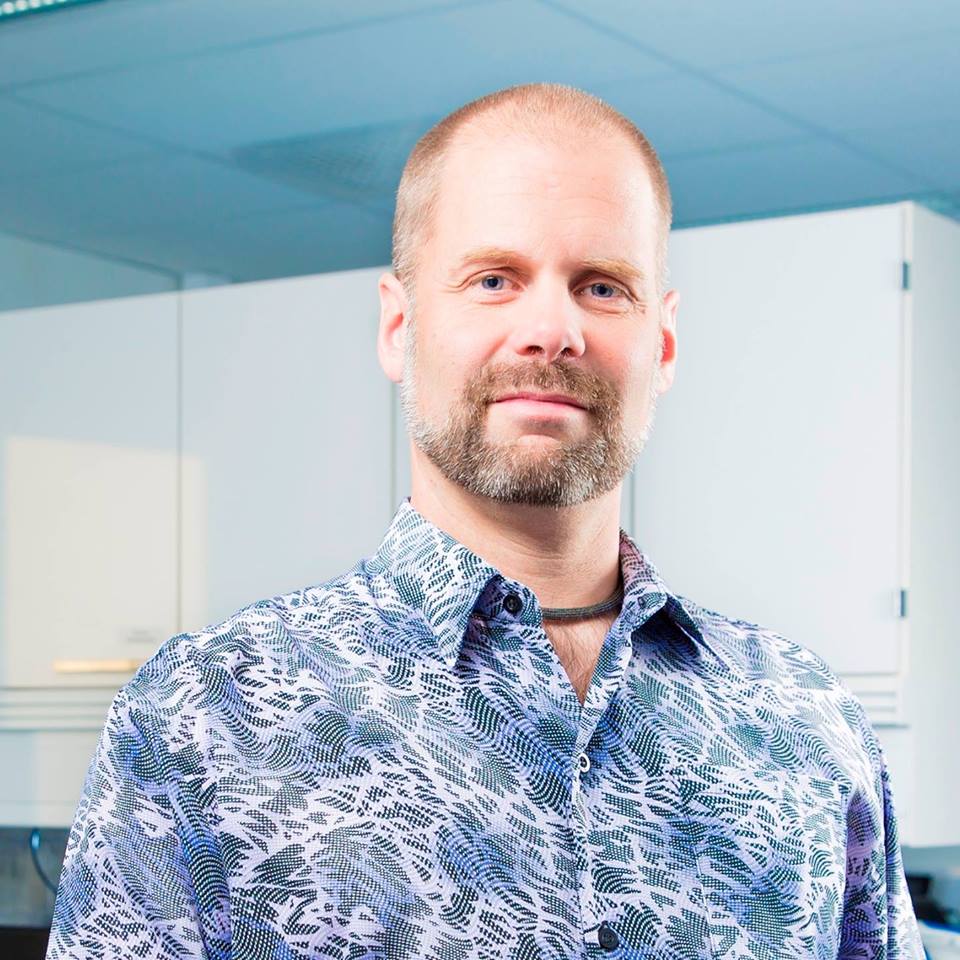 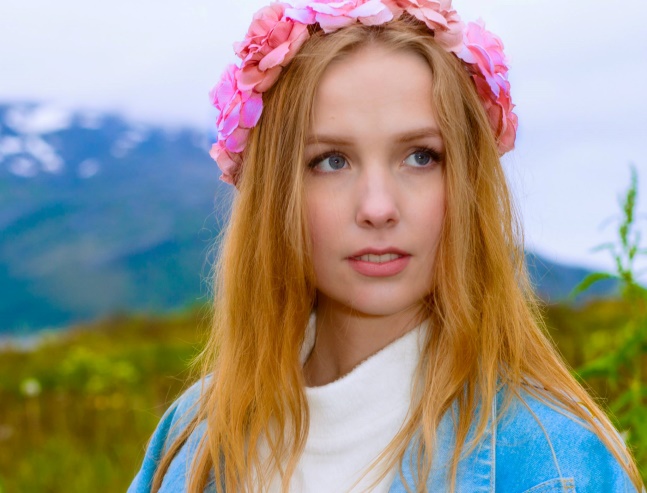 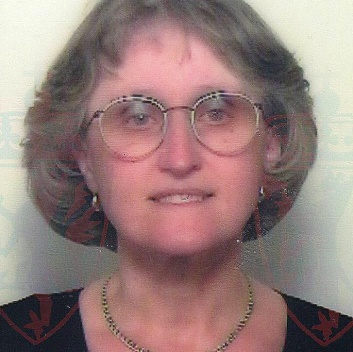 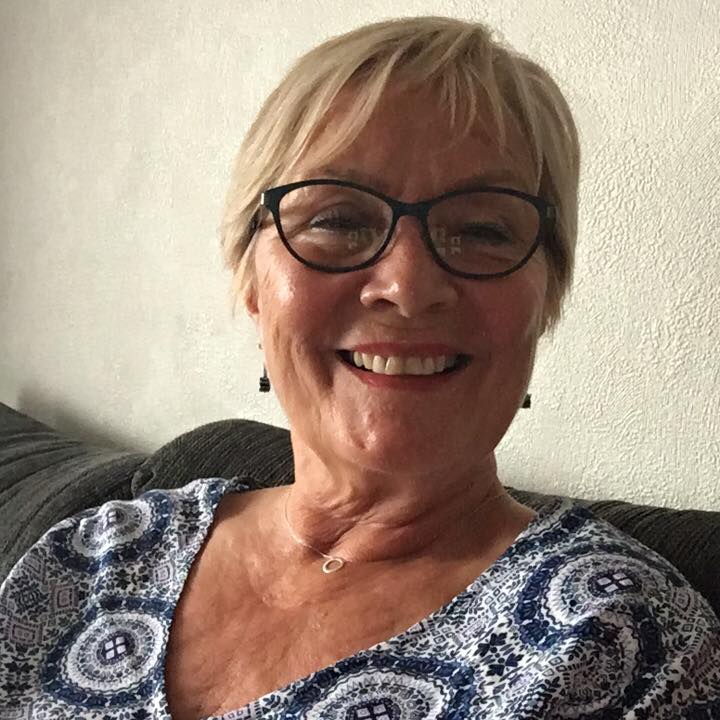 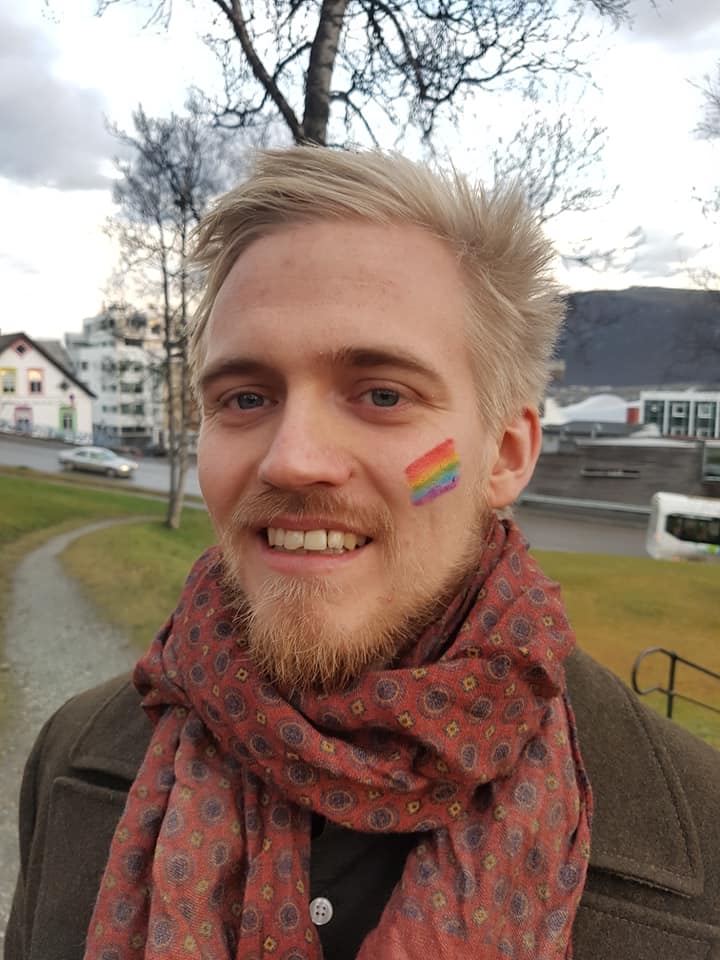 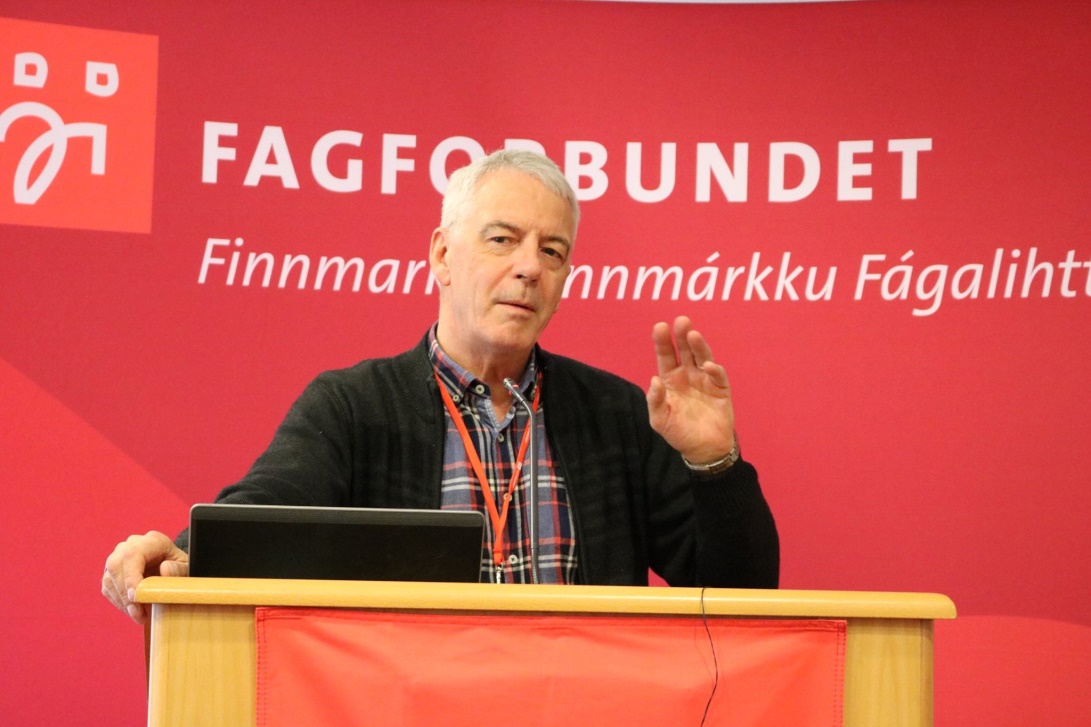 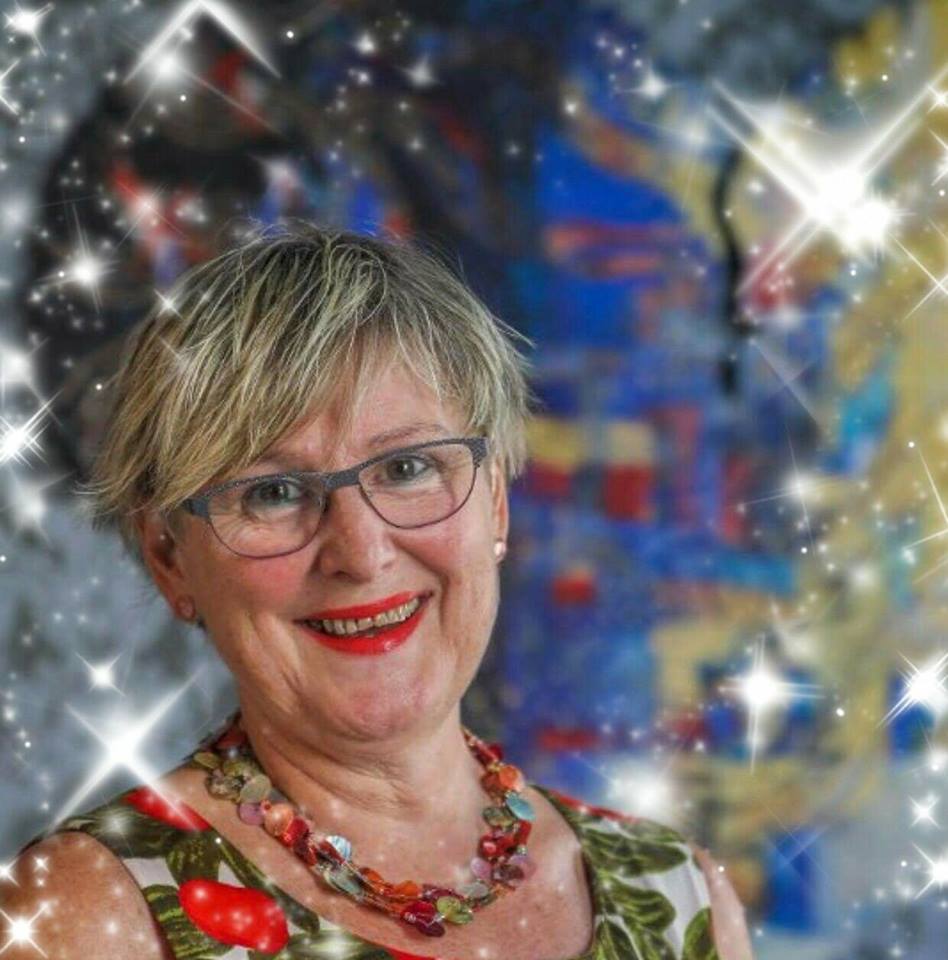 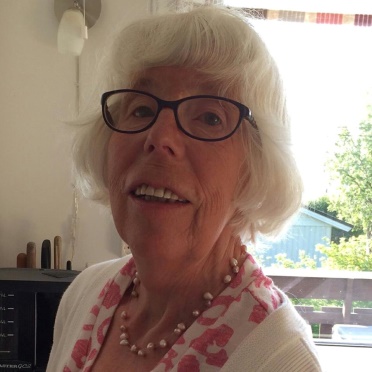 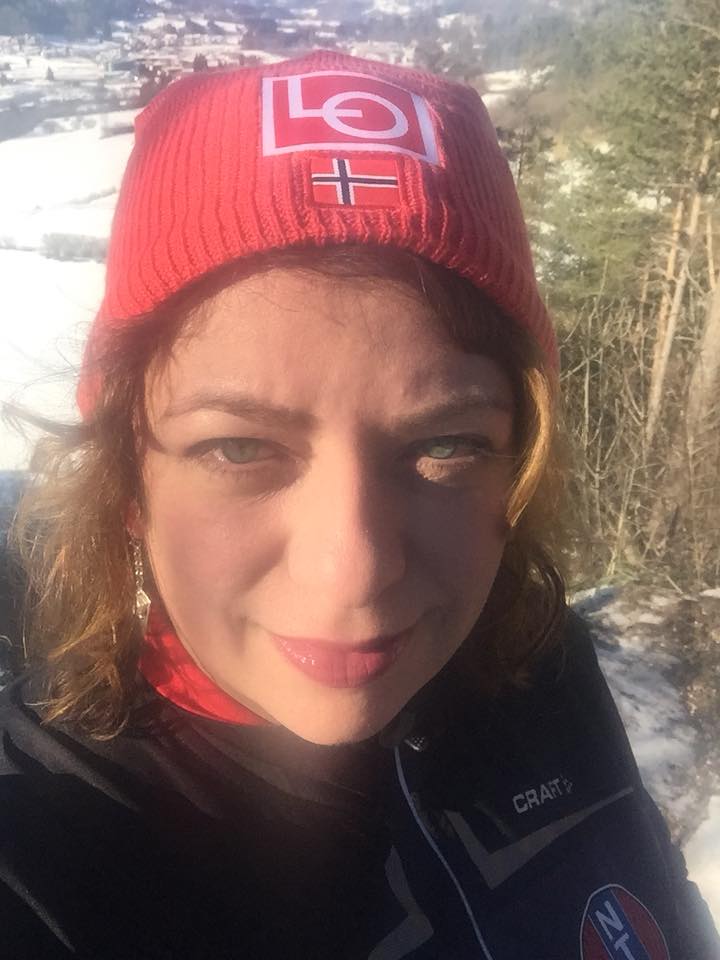 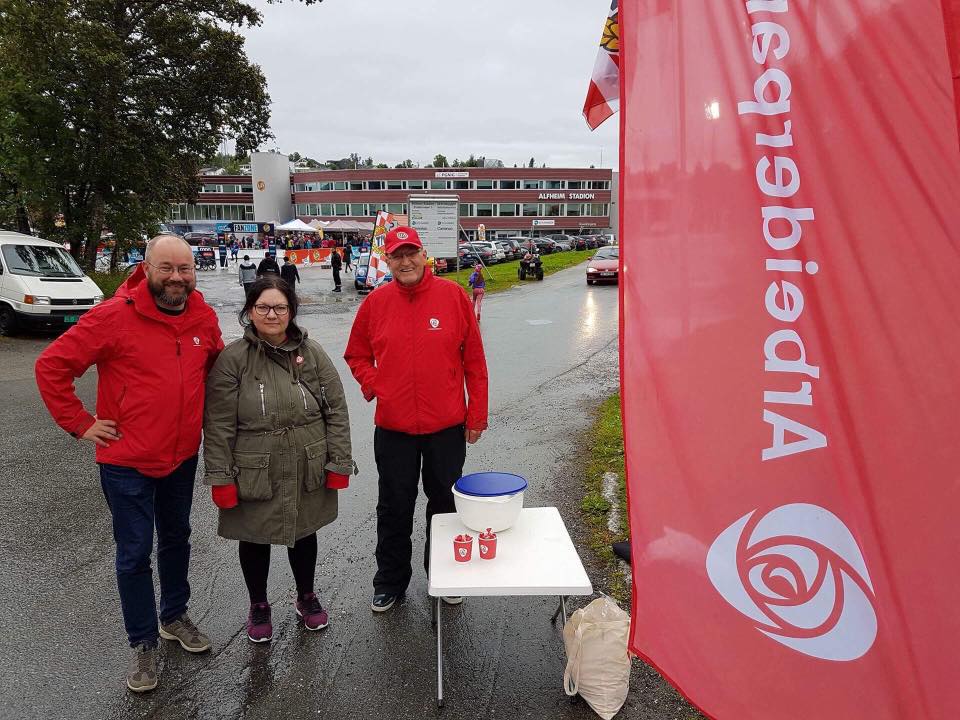 + Finn Nilsen
+ Per Inge Karlsen
Oppdrag utført!